PRIMARY REASONS FOR NOT ATTENDING FARMERS’ MARKETS. DO MARKET FEATURES AND CONSUMER CHARACTERISTICS MATTER?
Autumn Milliner
Dr. Dominique Gumirakiza
Kentucky Academy of Science — Fall 2020
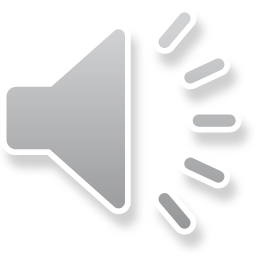 background
The number of farmers’ markets are increasing (USDA, 2018, Gumirakiza, 2016)
Consumer attendance is not rising at the same rate (Eggert & Biasillo, 2018)
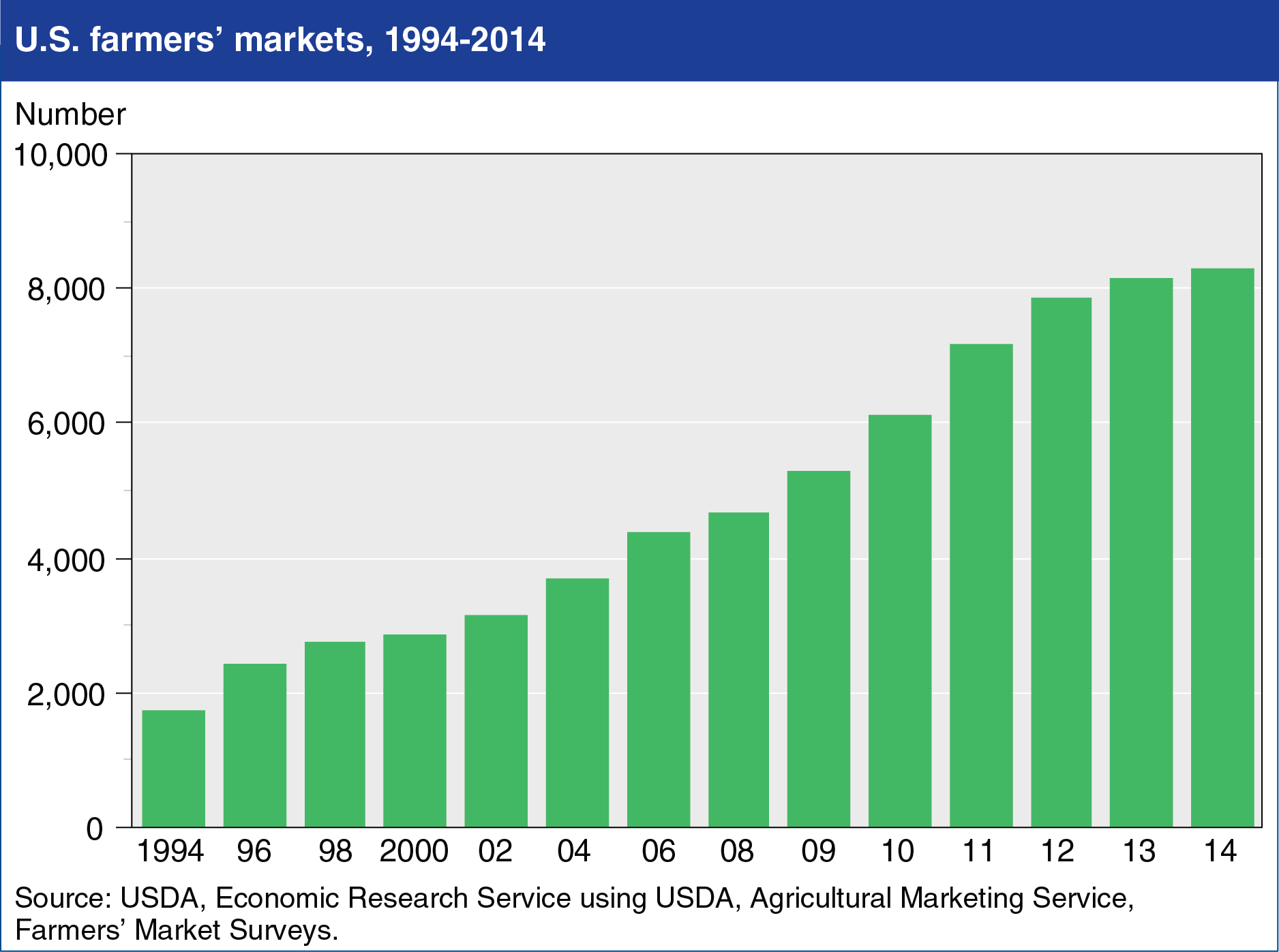 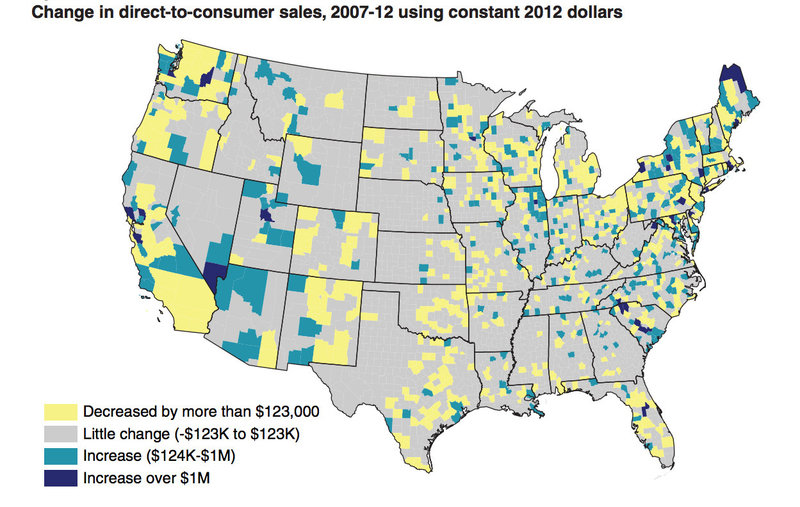 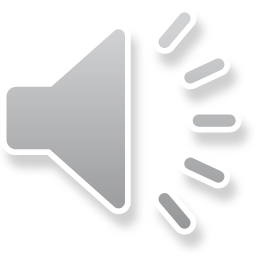 Background
Majority of a consumer dollar goes toward marketing costs
In mainstream supply chains, producers retain 14.6 cents per dollar (Saksena & Canning, 2019)
In “shorter” supply chains, farmers receive 7x that amount (USDA, 2017)
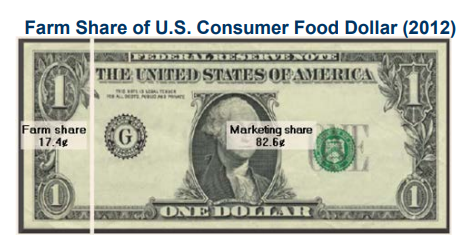 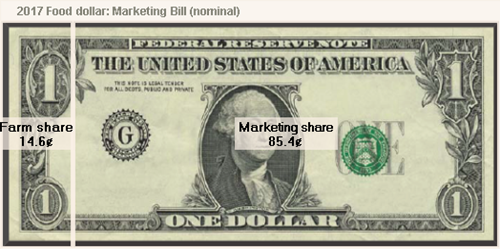 2012
2017
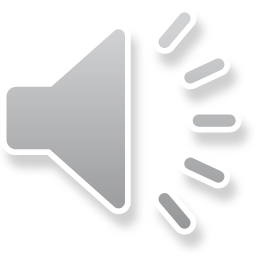 Supporting literature
G. Ritter, L. Walkinshaw, E. Quinn, S. Ickes, D. Johnson, 2018 

J. Gumirakiza, 2016

J. Gumirakiza, K. Curtis, R. Bosworth, 2014













8
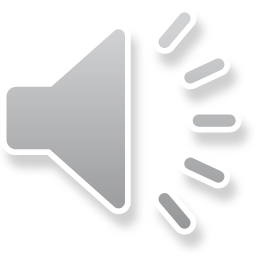 Research Objectives
Overall purpose: assess the statistical relationship between market attendance and consumer characteristics together, with market features and attributes. 

Specific objectives:
Describe the consumer characteristics of individuals who do not attend farmers’ markets.
Analyze the primary reasons for not attending farmers’ markets.
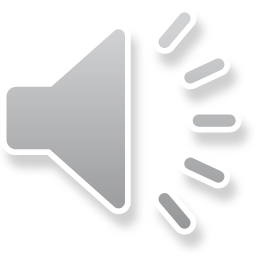 Research Questions
1. What are the consumer characteristics of individuals who do not attend a farmers’ market?


2. What are the primary reasons that individuals choose to not attend a farmers’ market?
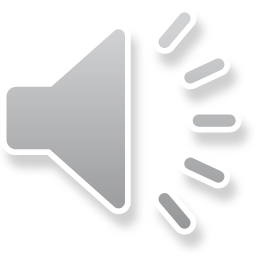 Hypotheses
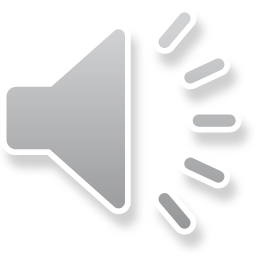 MEthods
2,530 surveys were mailed in January, 2020

Households in South-Central Kentucky

Mailed in a proportional manner
** Ex: if the entire region has 50 households and Warren County had 10% of those, 5 surveys would be sent to Warren County addresses
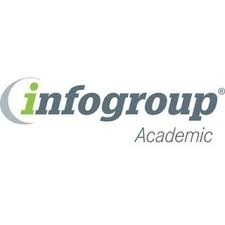 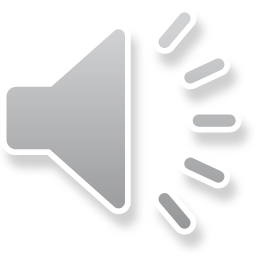 Methods
Counties: Adair, Cumberland, Grayson, Hardin, Larue, Edmonson, Butler, Warren, Barren, Allen, Monroe, Simpson, Logan, Todd, Green, and Metcalfe
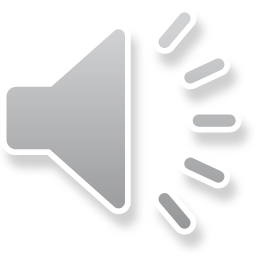 Methods
Types of Questions: 
Categorical/discrete question 
Rank-order question 
Simple binary (yes or no) question

Types of Independent Variables: 
Consumer:  Age, income, education, gender, and ethnicity
Market attributes:  Hours of operation, amenities, events, location/distance, and availability of fresh produce
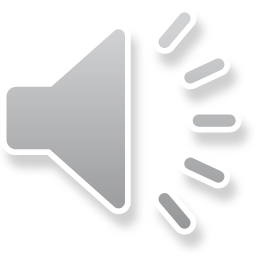 Theoretical Model
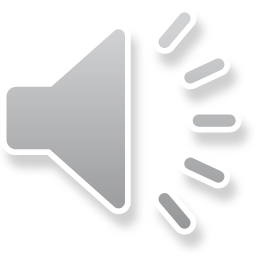 Data analysis
Stata: 
Multinomial Logit Model
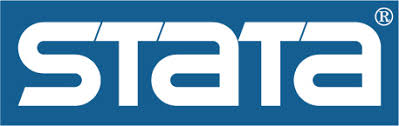 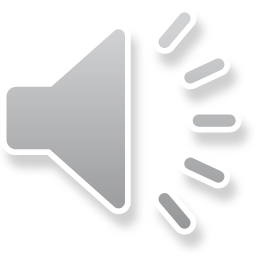 Results: Descriptive statistics
63% live in a rural setting

68% are male 

62% are married

Average respondent has a 2-year associate’s degree 

The third age category (40-49)
2.5 people per household

Second income level ($26,000-$50,000) 

82% are their household’s primary shopper

21% knows what a CSA program is
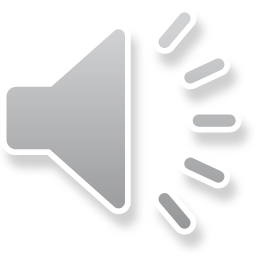 Results: Descriptive Statistics
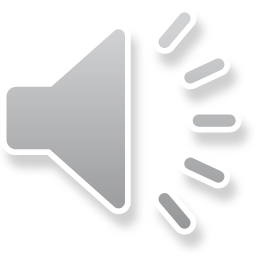 Results: Multinomial logit
Notes: 
Coefficients of non-linear models are not explicitly analyzed
Instead, marginal effects are used for analysis
Three habits of attendance: Never Attend, Occasionally Attend, Very Frequently Attend
Relative probabilities of the three habits are 62.3%, 21.3%, and 17.3%, respectively.
Ex: The likelihood of a consumer to choose to Never Attend a farmers market is 62.3%.
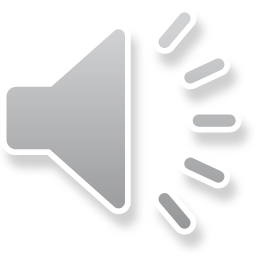 Results: Multinomial Logit
Ethnicity: -0.2177

Primary Shopper: 
0.2274

Monthly spending on fresh produce: -0.0022

Interest in using a mobile app to purchase fresh produce: -0.0545
Ex: Primary shoppers, compared to non-primary shoppers, are 22.74% more likely to choose to Never Attend a farmers market.
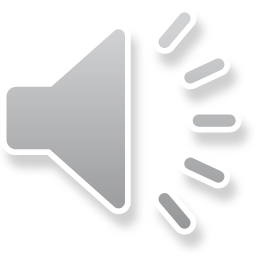 Results: Multinomial Logit
Male: 0.1631

Primary Shopper: -0.2007

Satisfaction w/ Produce Quality: 0.0993

Satisfaction w/ Social Interaction: -0.1335

Actual Spending: 0.0015

Interest in using a mobile app to purchase fresh produce: 0.0615
Ex: For each additional dollar spent per month on fresh produce, the probability of choosing to occasionally attend a farmers market increases by 0.15%.
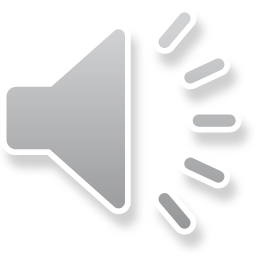 Results: Multinomial Logit
Education: 0.0463

Satisfaction Overall: 0.1510
Ex: For each additional unit of education achieved, the likelihood of a consumer choosing to Very Frequently attend a market increases by 4.63%.
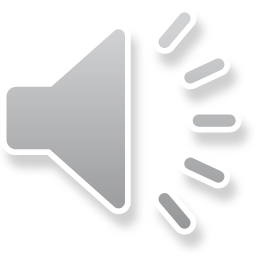 Discussion
Limits: 
Only surveyed consumers from sixteen counties
Mail surveys usually have low response rates and administration errors
Mail surveys are also ineffectual for certain groups of adults (disabilities, language barriers, are marginally illiterate (National Public Research, 2017). 

Accept all alternative hypothesis – The regressions had statistically significant results. 
Results should aid farmers’ market personnel in growing their markets. By directing advertising activities on specific groups of consumers who are not likely to attend, while maintaining the current consumer segments that are likely to attend, markets should thrive and experience growth as the local food movement continues to thrive.
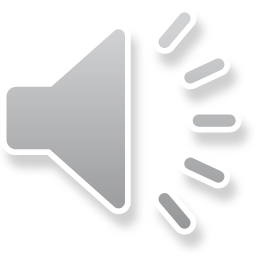 references
U.S. Department of Agriculture. Agriculture Marketing Service. "New Data Reflects the Continued Demand for Farmers Markets." News release, August 4, 2014. Usda.gov. Accessed March 27, 2019. https://www.usda.gov/media/press-releases/2014/08/04/new-data-reflects-continued-demand-farmers-markets.
Eggert, D., & Biasillo, L. (2018, June 26). Why a decrease in participation in farmers markets? Survey aims to find out. Retrieved April 18, 2019, from https://smallfarms.cornell.edu/2018/06/25/why-a-decrease-in-participation-in-farmers-markets-survey-aims-to-find-out/ 
Gumirakiza, J. D., Curtis, K. R., & Bosworth, R. (2014). Who Attends Farmers’ Markets and Why? Understanding Consumers and their Motivations. International Food and Agribusiness Management Review, 17(2), 65-82. Retrieved April 18, 2019. 
Saksena, M., & Canning, P. (2019, March 14). Food Dollar Series. Retrieved April 18, 2019, from https://www.ers.usda.gov/data-products/food-dollar-series/
Leibrock, A. (2014, August 6). Good Growth: Farmers Markets Still on the Rise. Retrieved April 20, 2019, from https://sustainableamerica.org/blog/good-growth-farmers-markets-still-on-the-rise/
Runyon, L. (2015, February 06). Are Farmers Market Sales Peaking? That Might Be Good For Farmers. Retrieved April 20, 2019, from https://www.npr.org/sections/thesalt/2015/02/05/384058943/are-farmer-market-sales-peaking-that-might-be-good-for-farmers
Tropp, D. (2017). Why Local Food Matters: Views from the National  [PowerPoint slides]. Retrieved from  https://www.ams.usda.gov/sites/default/files/media/Why%20Local%20Food%20Matters.pdf
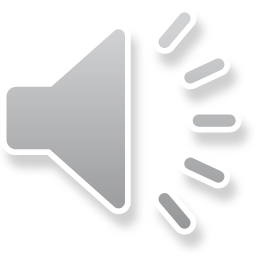 QUESTIONS?
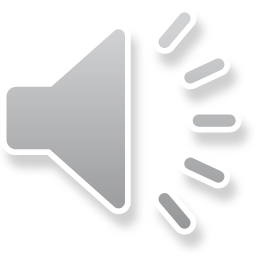